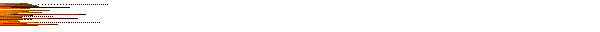 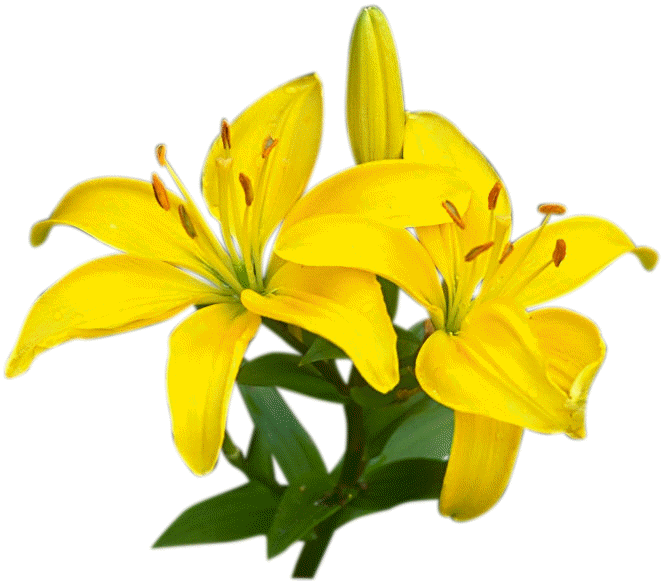 TRƯỜNG THCS MỸ CHÂU
CHÀO CÁC EM HỌC SINH VÀO TIẾT HỌC
MÔN CÔNG NGHỆ - LỚP 6
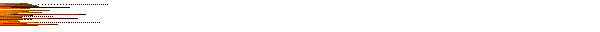 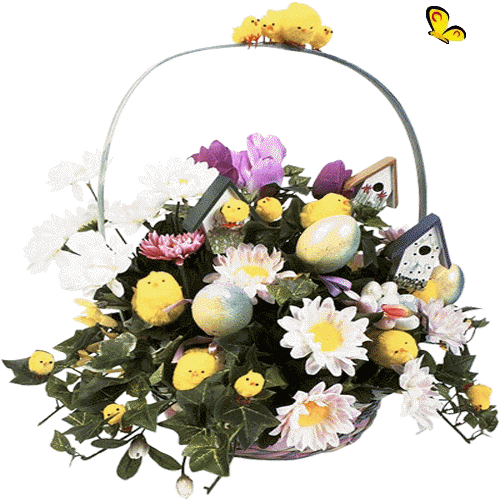 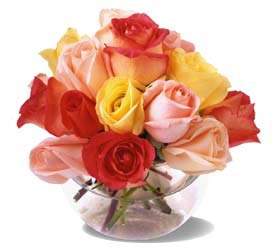 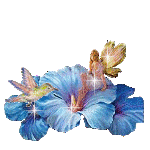 GIÁO VIÊN: BÙI THỊ NHUNG
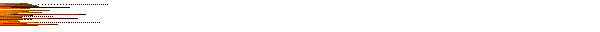 BÀI 1: KHÁI QUÁT VỀ NHÀ Ở
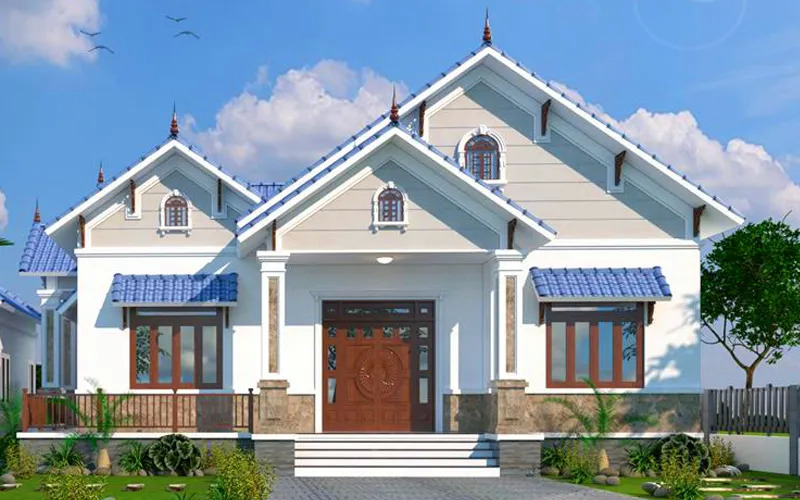 Kiến thức trọng tâm
1. Nêu được vai trò của nhà ở
2. Nêu được đặc điểm chung của nhà ở; nhận biết được một số kiến trúc nhà ở đặc trưng của Việt Nam
GV cho HS các nhóm quan sát hình ảnh.
I. VAI TRÒ CỦA NHÀ Ở
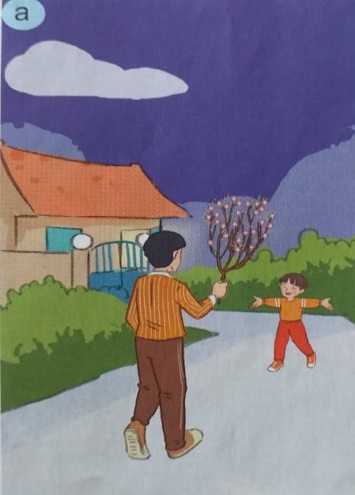 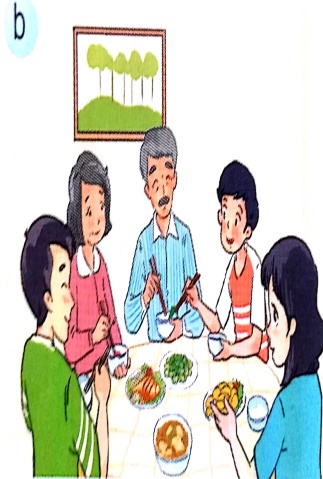 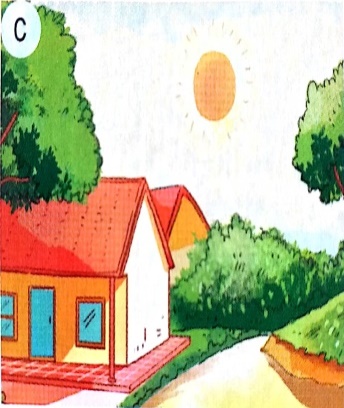 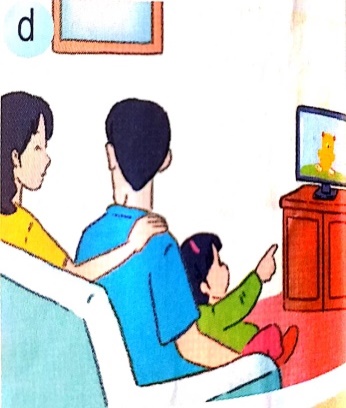 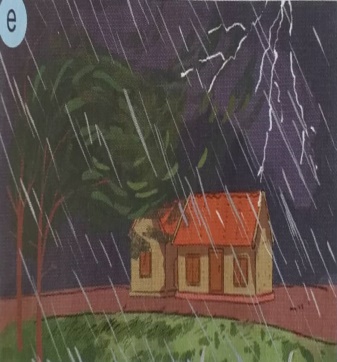 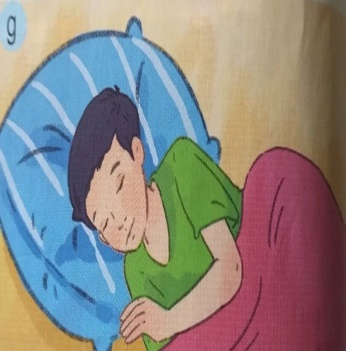 GV đặt câu hỏi hoạt động nhóm:
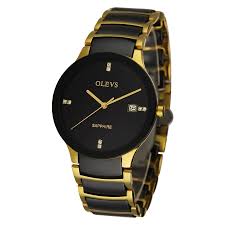 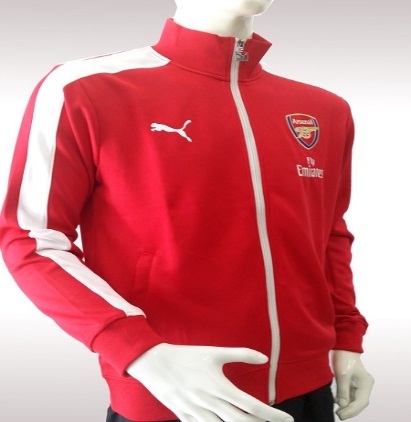 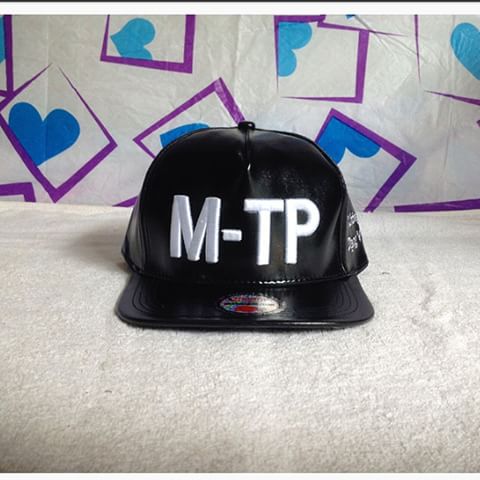 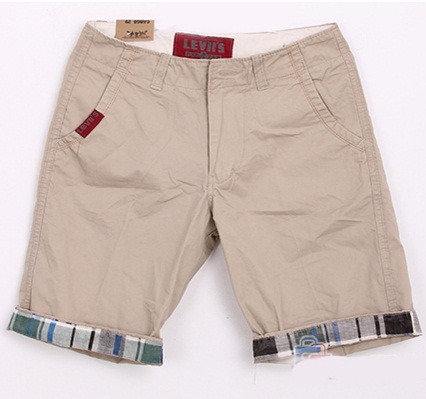 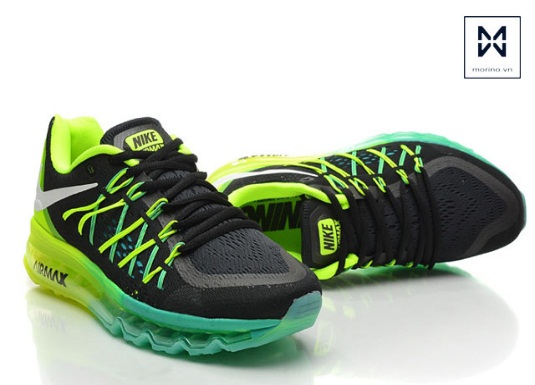 ? Kể tên những vật dụng có trong hình? Theo em vật dụng nào là quang trọng nhất? Vì sao?
B – đồng hồ
A – mũ
C – áo khoác
I – giày
G – quần
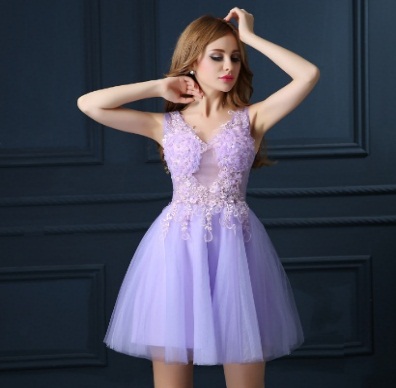 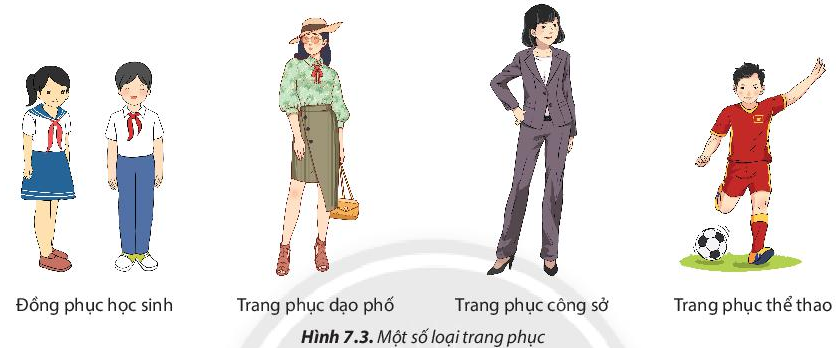 D – dây chuyền
E – áo váy
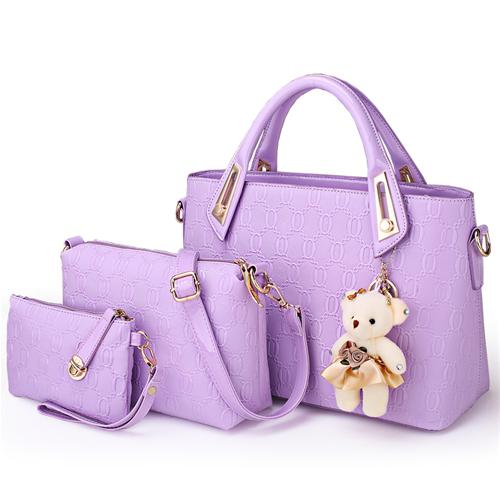 F – giỏ xách
I. VAI TRÒ CỦA TRANG PHỤC
?  Trang phục là gì
Trang phục bao gồm các loại  quần áo và một số vật dụng khác đi kèm như mũ, giày, tất, khăn choàng... Trong đó quần áo là những vật dụng quan trọng nhất.
Quan sát một số hình ảnh: Em hãy cho biết: Trang phục có vai trò gì ? Cho ví dụ?
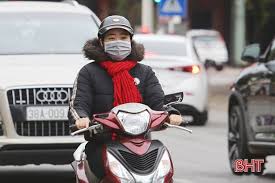 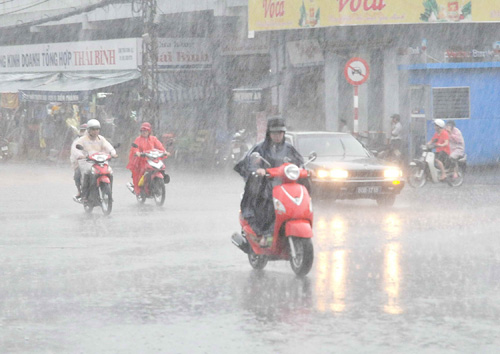 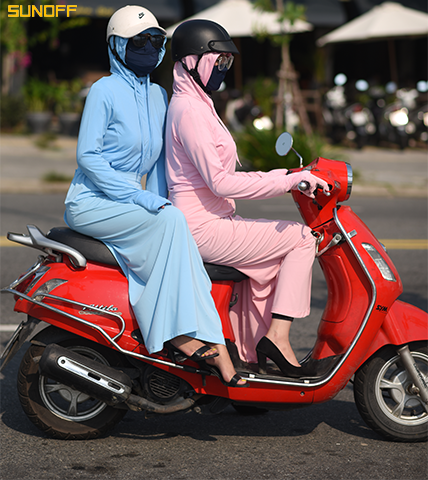 A
B
C
Quan sát một số hình ảnh: Em hãy cho biết: Trang phục có vai trò gì ? Cho ví dụ?
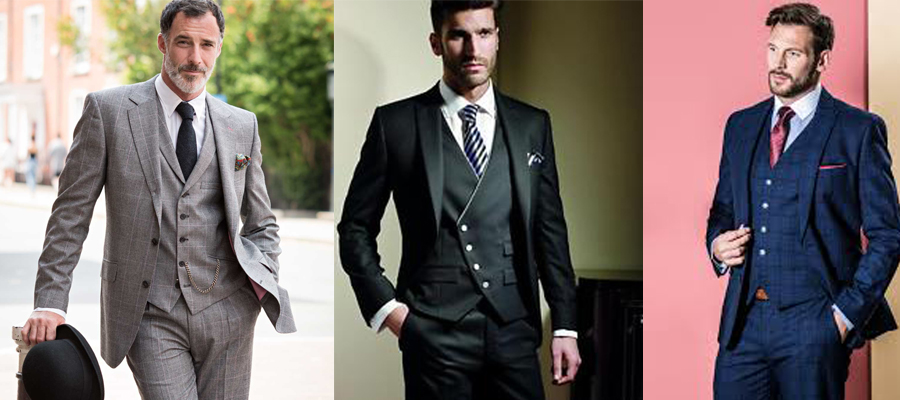 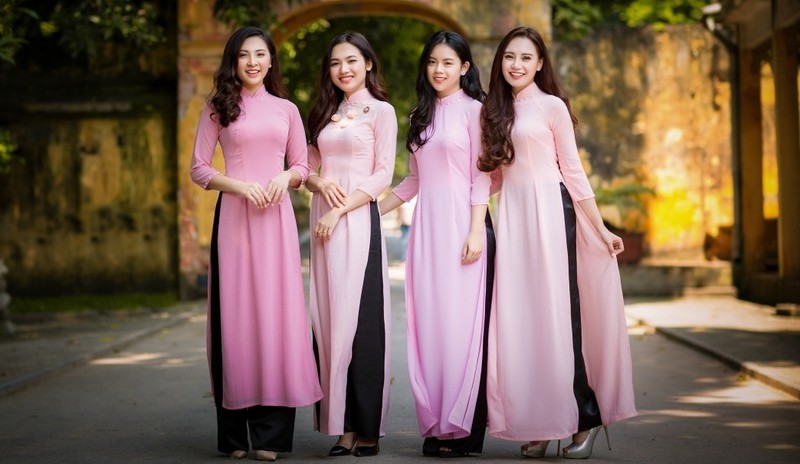 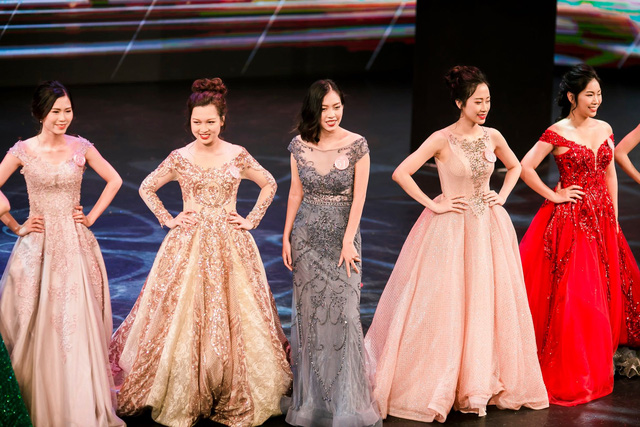 D
E
G
I. VAI TRÒ CỦA TRANG PHỤC
-  Vai trò bảo vệ cơ thể tránh tác hại của môi trường.
     Vd: Tránh nắng, mưa, bụi....
    - Vai trò làm đẹp cho con người trong mọi hoạt động.
     Vd: Đi liên hoan, đi sinh nhật, đi chơi, lao động, đi học....
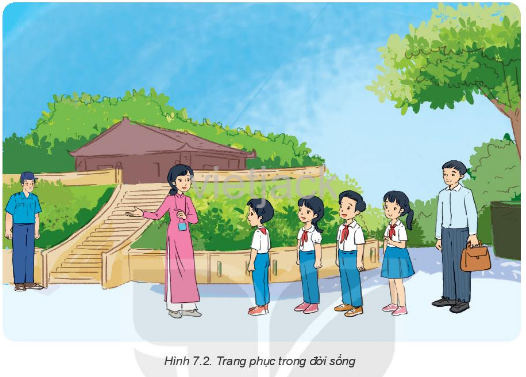 Cho biết nhân vật trong hình sử dụng trang phục gì? Nêu vai trò của các bộ trang phục đó?
? Qua trang phục của hai hình ảnh dưới đây cho biết điều gì?
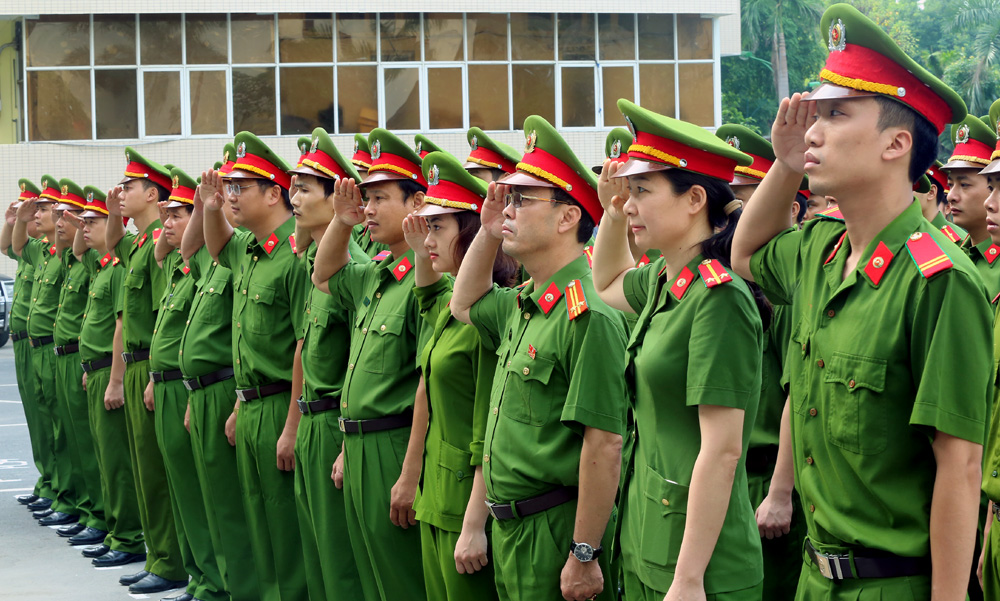 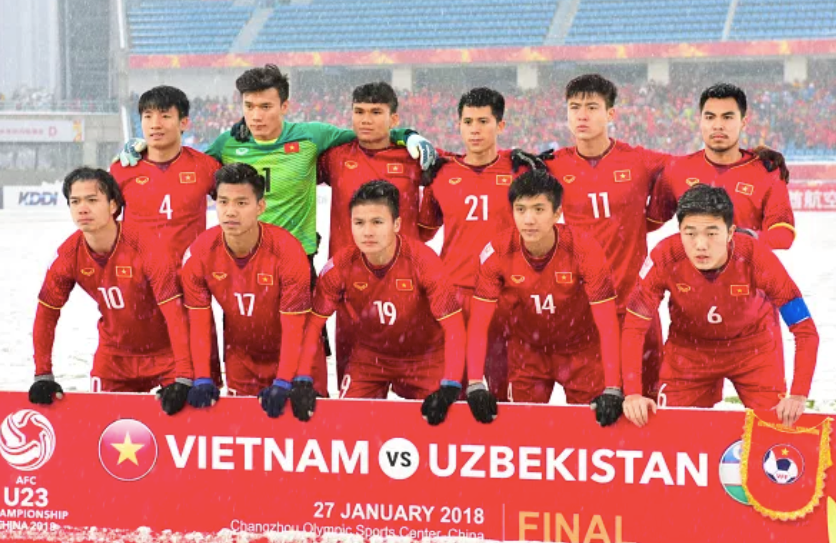 Qua trang phục, còn có thể biết được một số thông tin cơ bản về người mặc như sở thích, nghề nghiệp…..
Liên hệ thực tiễn và kể tên một số nghề cần trang phục đặc biệt. Những bộ trang phục đó được sử dụng với vai trò gì?
Một số nghề cần trang phục đặc biệt như bác sĩ, y tá, bộ đội, công an...
Những bộ trang phục đó được sử dụng để phân biệt các ngành nghề, tiện lợi cho quá trình sử dụng và phù hợp với đặc điểm công việc của họ.
Một số nghề cần trang phục đặc biệt như bác sĩ, y tá, bộ đội, công an...
Những bộ trang phục đó được sử dụng để phân biệt các ngành nghề, tiện lợi cho quá trình sử dụng và phù hợp với đặc điểm công việc của họ.
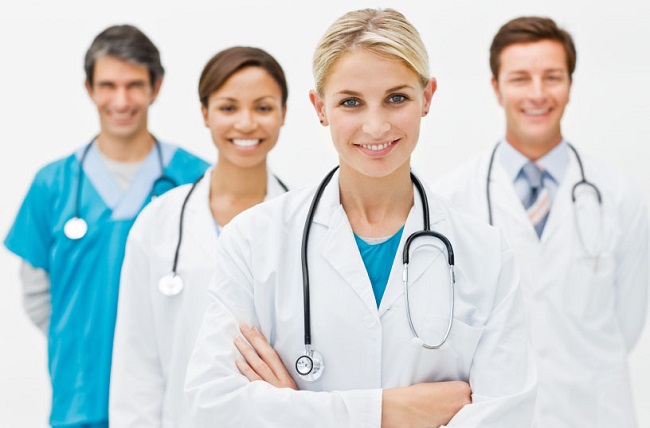 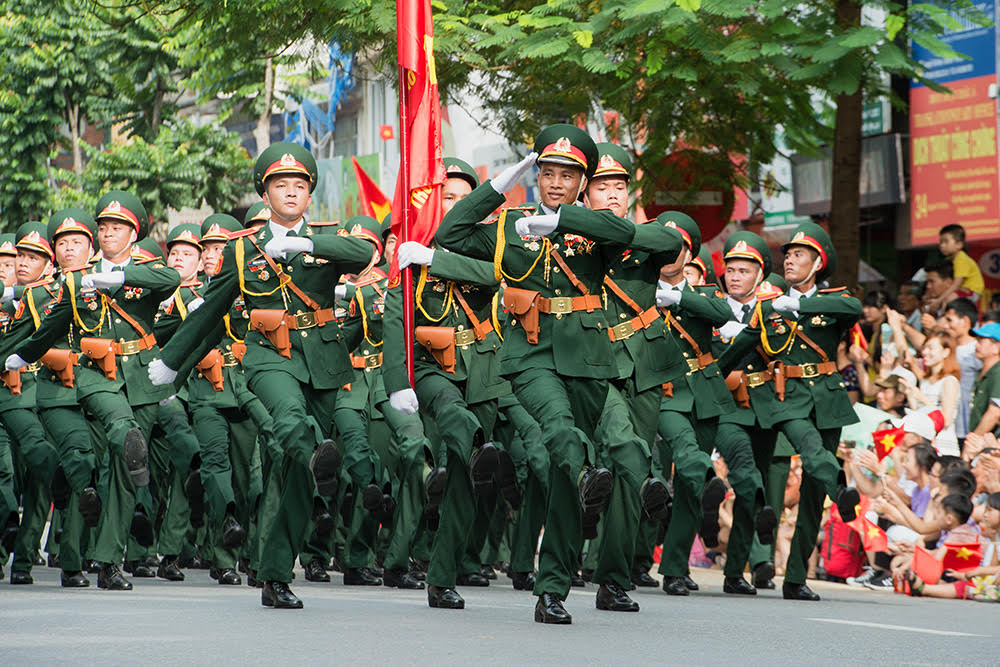 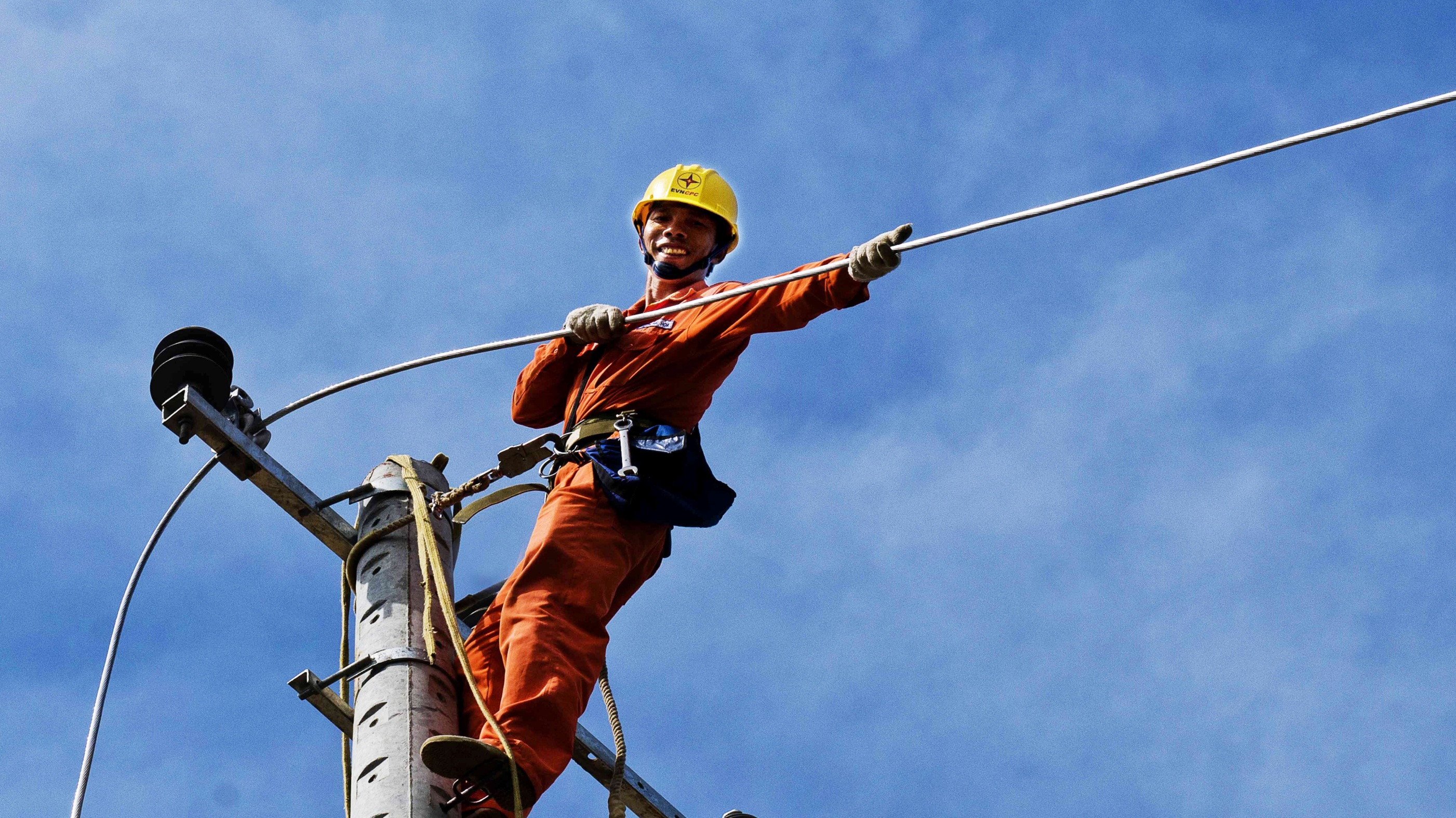 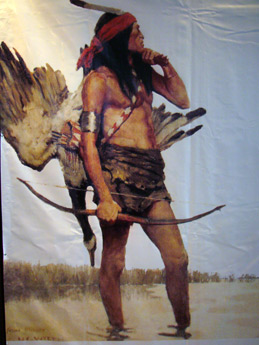 Em hãy nhận xét về 2 hình này?
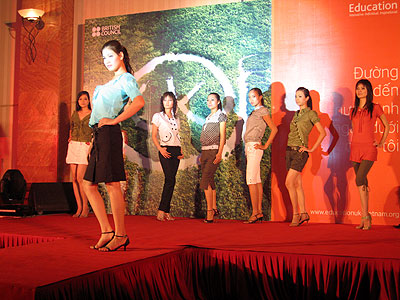 Quần áo thời xưa :
Đơn giản,không cầu kì.
Quần áo thời nay:
Đa dạng, phong phú.
II. MỘT SỐ LOẠI  TRANG PHỤC
TRANG PHỤC
Theo thời tiết
Theo công dụng
Theo giới tính
Theo lứa tuổi
Trang phục mặc lót
Trang phục trẻ em
Trang phục mùa lạnh
Trang phục nam
TP thường ngày
Trang phục lễ hội
Trang phục người đứng tuổi
Trang phục mùa nóng
Trang phục nữ
Đồng phục
TP bảo hộ lao động
Trang phục thể thao
Hình 7.3 Phân loại trang phục
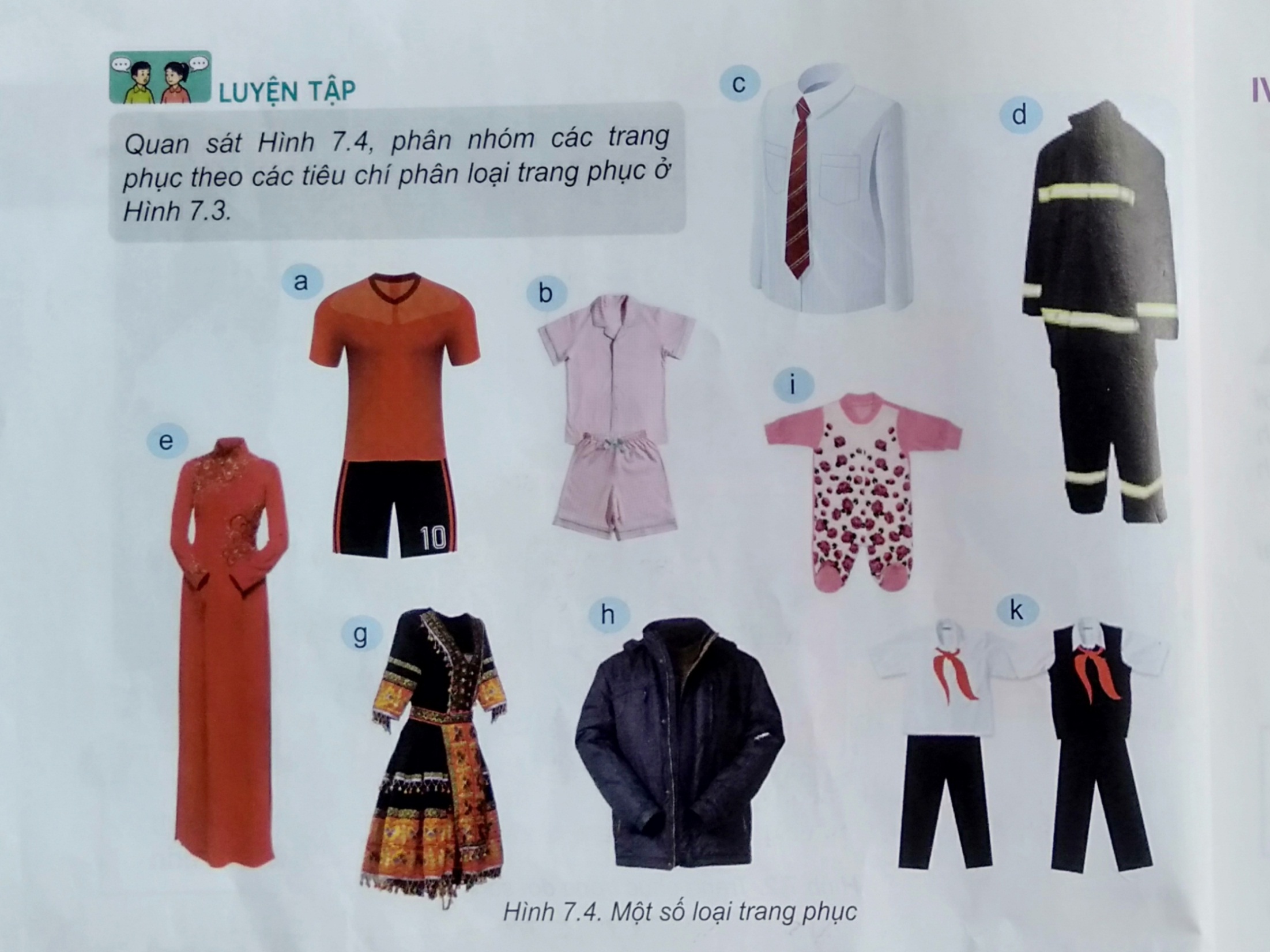 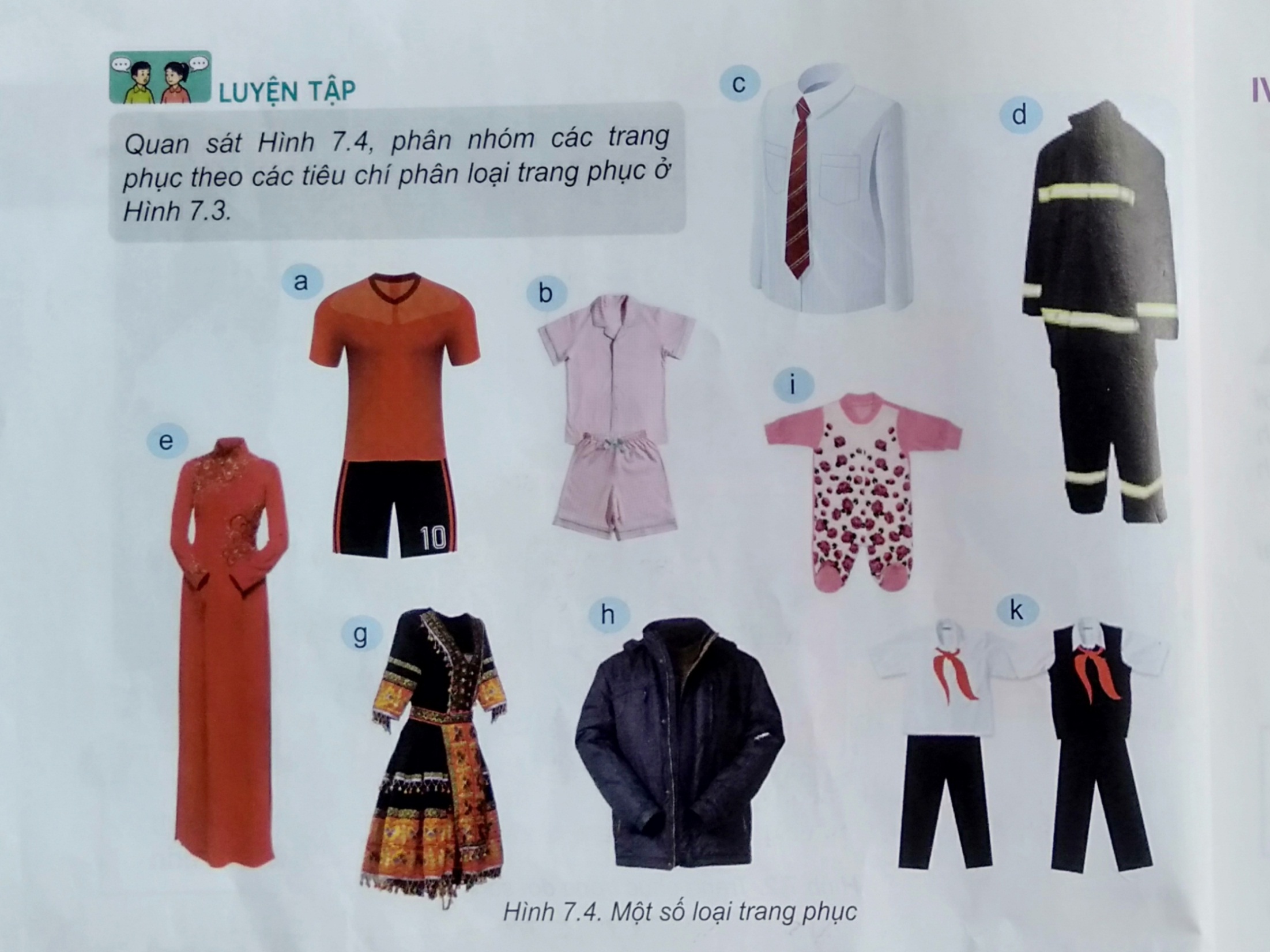 Trang phục theo giới tính: 
                                          + Trang phục nam
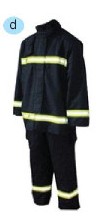 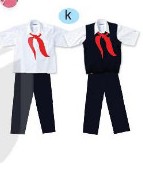 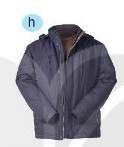 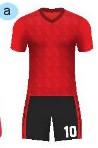 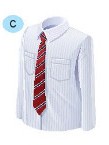 + Trang phục nữ
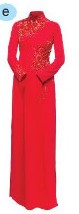 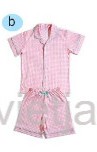 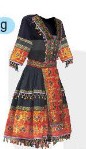 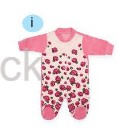 Trang phục theo lứa tuổi: 
                                    +Trẻ em
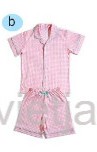 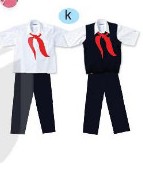 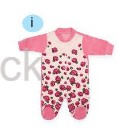 + Thanh niên
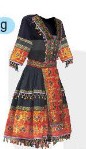 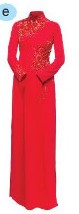 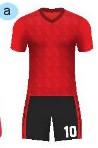 + Trung niên
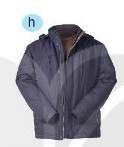 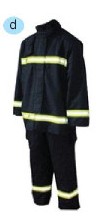 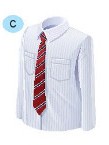 Trang phục theo thời tiết :
                                            + Mùa nóng
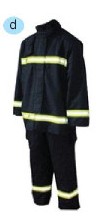 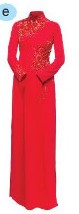 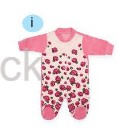 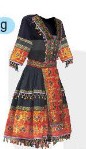 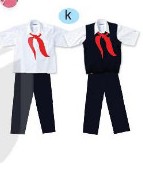 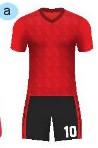 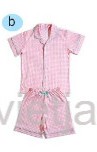 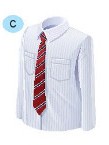 + Mùa lạnh
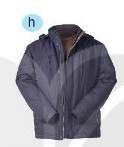 - Trang phục theo công dụng:
+ Mặc thường ngày

+ Lễ hội 
                                               

+ Thể thao                        
                                                            +Đồng phục 
                                            

+ Bảo hộ lao động
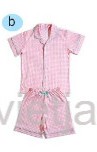 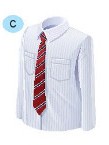 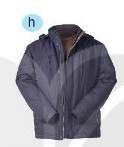 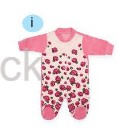 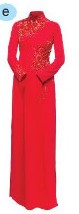 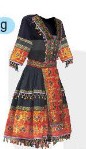 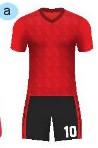 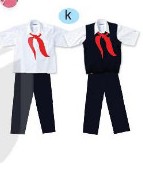 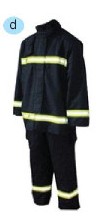 A
B
TRANG PHỤC THEO THỜI TIẾT
A
C
B
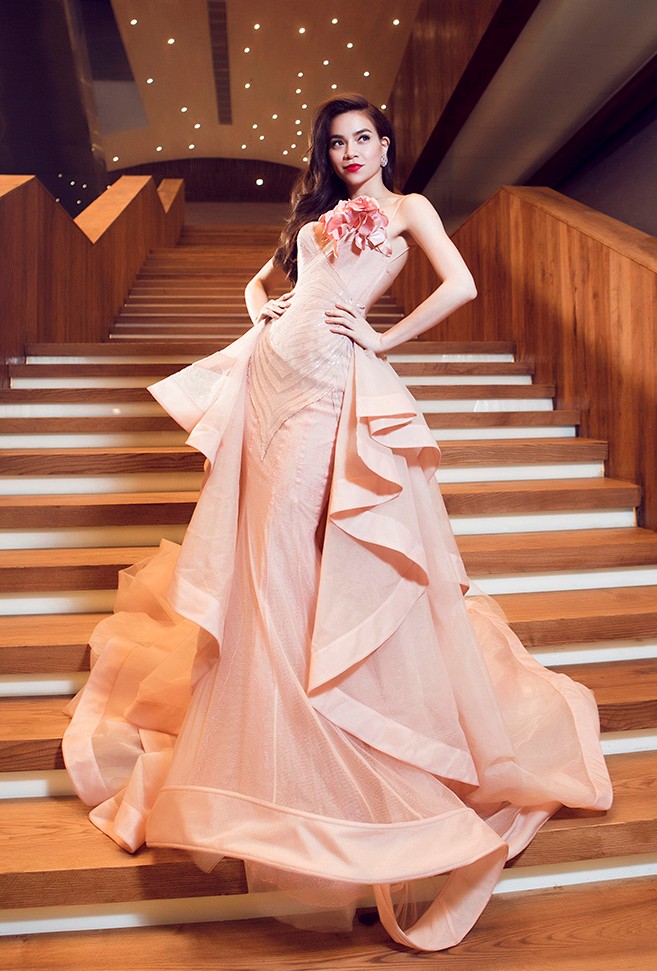 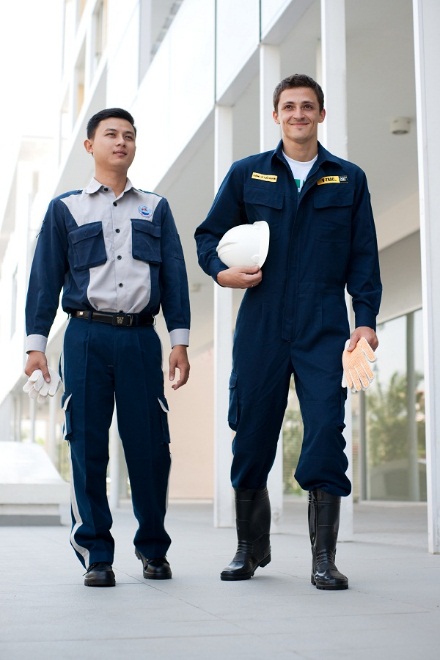 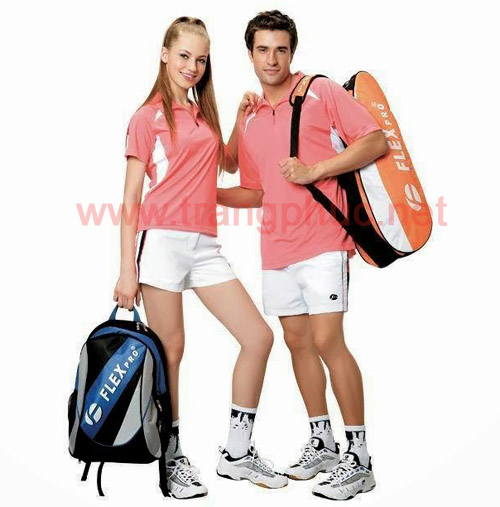 TRANG PHỤC THEO CÔNG DỤNG
A
B
C
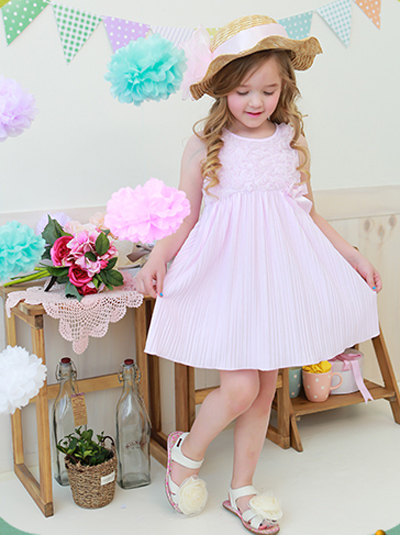 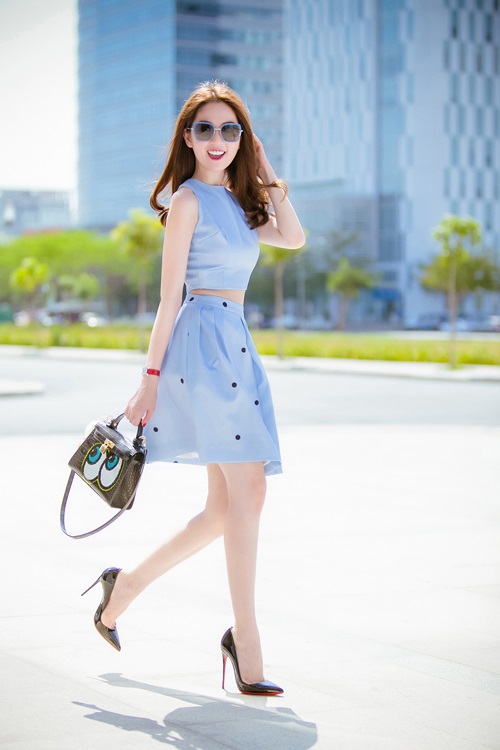 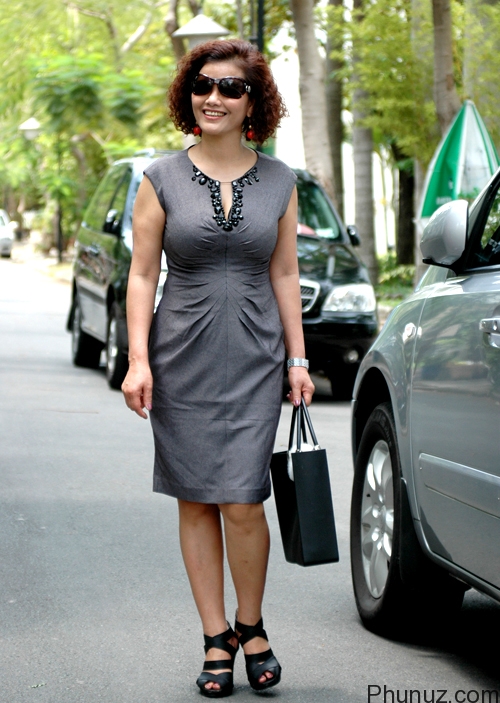 TRANG PHỤC THEO LỨA TUỔI
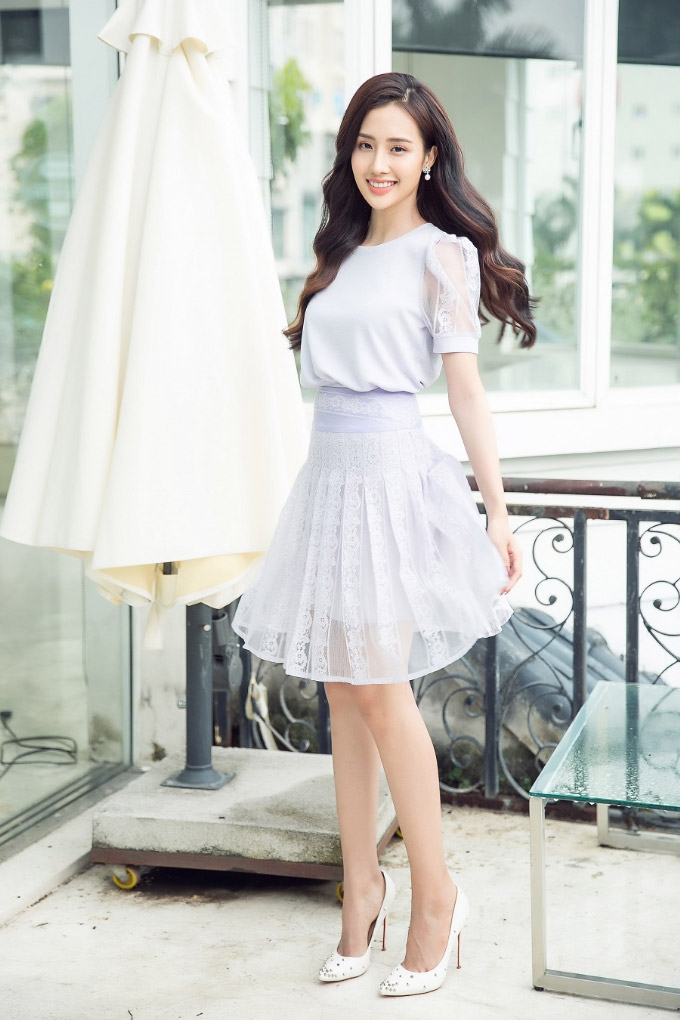 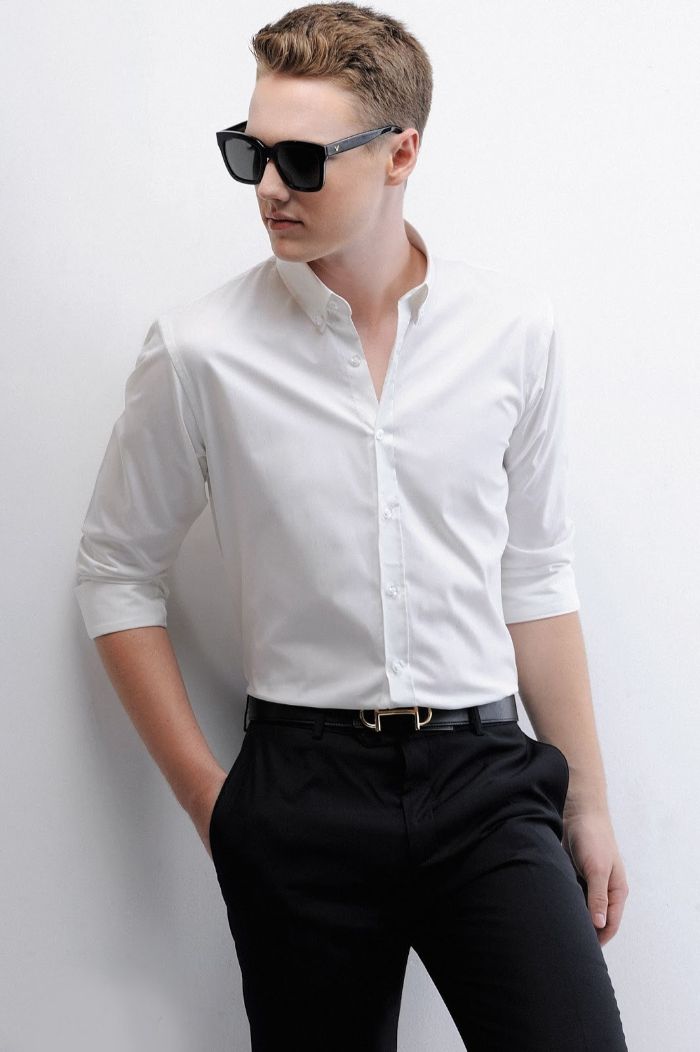 A
B
TRANG PHỤC THEO GIỚI TÍNH
Sau tiết học này các em cần trả lời được các câu hỏi sau:
1. Trang phục là gì?
2. Có các loại trang phục nào?
3. Chức năng của trang phục là gì?
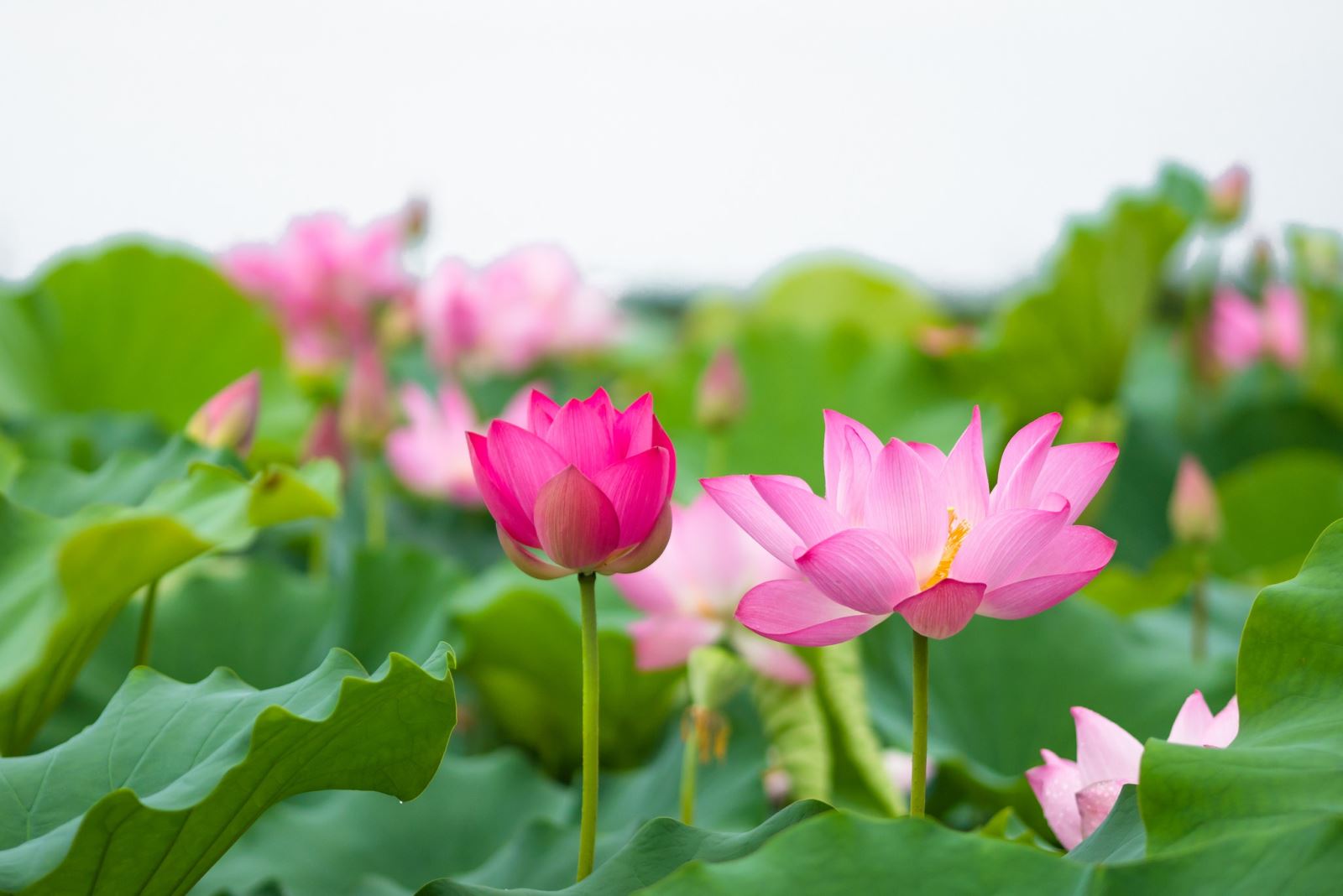 bài dạy kết thúcXIN CHÂN THÀNH CẢM ƠN!
CHÚC CÁC EM THÀNH CÔNG!